Comments on Methodological Challenges inClinical Trials for CIPNScott Evans, PhD, MSHarvard University
ACTTION, 2017
Building on Mike’s comments which are excellent…
Should we disentangle PN and cancer outcomes?
Chemo affects PN 

PN management may affect cancer outcome
Failure of chemo therapy may be a down-stream consequence to failure of PN management

Change in chemo again affects PN…

Difficult problem…
Question 1
Suppose you measure the duration of PN
Or an AUC of PN (TNS) representing a total disease burden based on duration and severity

Shorter duration is better … or is it?

The faster that a patient withdraws chemo, the shorter the duration.  The faster the patient dies, the shorter the duration.

Interpretation of AUC needs clinical context of other (cancer) outcomes for the same patient
Question 2
Suppose the person that you care about the most, has just been diagnosed with cancer requiring chemotherapy 

You are selecting a treatment for CIPN

3 treatment options: A, B, and C

2 outcomes
PN: binary 
Chemo outcome: binary
RCT Comparing A, B, and CAnalysis of Endpoints
B (N=100)
C (N=100)
A (N=100)
RCT Comparing A, B, and CAnalysis of Endpoints
B (N=100)
PN: 50%
C (N=100)
PN: 50%
A (N=100)
PN: 50%
RCT Comparing A, B, and CAnalysis of Endpoints
B (N=100)
PN: 50%
Chemo fail: 50%
C (N=100)
PN: 50%
Chemo fail: 50%
A (N=100)
PN: 50%
Chemo fail: 40%
RCT Comparing A, B, and CAnalysis of Endpoints
B (N=100)
PN: 50%
Chemo fail: 50%
C (N=100)
PN: 50%
Chemo fail: 50%
A (N=100)
PN: 50%
Chemo fail: 40%
Which treatment would you choose?
RCT Comparing A, B, and CAnalysis of Endpoints
B (N=100)
PN: 50%
Chemo fail: 50%
C (N=100)
PN: 50%
Chemo fail: 50%
A (N=100)
PN: 50%
Chemo fail: 40%
Which treatment would you choose?

They all have the same PN rate.
RCT Comparing A, B, and CAnalysis of Endpoints
B (N=100)
PN: 50%
Chemo fail: 50%
C (N=100)
PN: 50%
Chemo fail: 50%
A (N=100)
PN: 50%
Chemo fail: 40%
Which treatment would you choose?

They all have the same PN rate. 

A has lower chemo failure.
RCT Comparing A, B, and CAnalysis of Endpoints
B (N=100)
PN: 50%
Chemo fail: 50%
C (N=100)
PN: 50%
Chemo fail: 50%
A (N=100)
PN: 50%
Chemo fail: 40%
Which treatment would you choose?

They all have the same PN rate. 

A has lower chemo failure.

B and C are indistinguishable.
Analysis of Patients: 4 Possible Outcomes
B (N=100)
PN: 50%
Chemo fail: 50%
C (N=100)
PN: 50%
Chemo fail: 50%
A (N=100)
PN: 50%
Chemo fail: 40%
PN
+             -
PN
+             -
PN
+             -
C      S 
         F
Analysis of Patients: 4 Possible Outcomes
B (N=100)
PN: 50%
Chemo fail: 50%
C (N=100)
PN: 50%
Chemo fail: 50%
A (N=100)
PN: 50%
Chemo fail: 40%
PN
+             -
PN
+             -
PN
+             -
C      S 
         F
Rate of chemo success without PN
30%                                  0%                              50%
Our culture is to use patients 
to analyze the endpoints.
Our culture is to use patients 
to analyze the endpoints.

Shouldn’t we use endpoints 
to analyze the patients?
Scott’s father (a math teacher) to his confused son many years ago:

“The order of operations is important…”
Question 3
During analyses of a clinical trial, we define analysis populations

Efficacy analysis: efficacy population (e.g., ITT)

Safety analysis: safety population (e.g., those > 1 dose)

Efficacy population ≠ safety population

We then combine these analyses into a benefit:risk analysis

To whom does this benefit:risk analysis apply?
Vision for the Future of Clinical Trials
Vision for the Future of Clinical Trials
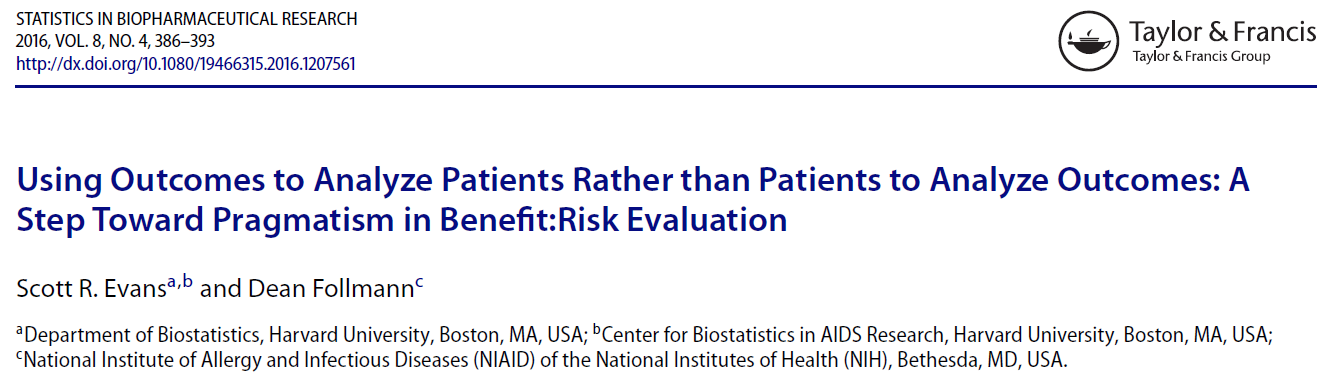 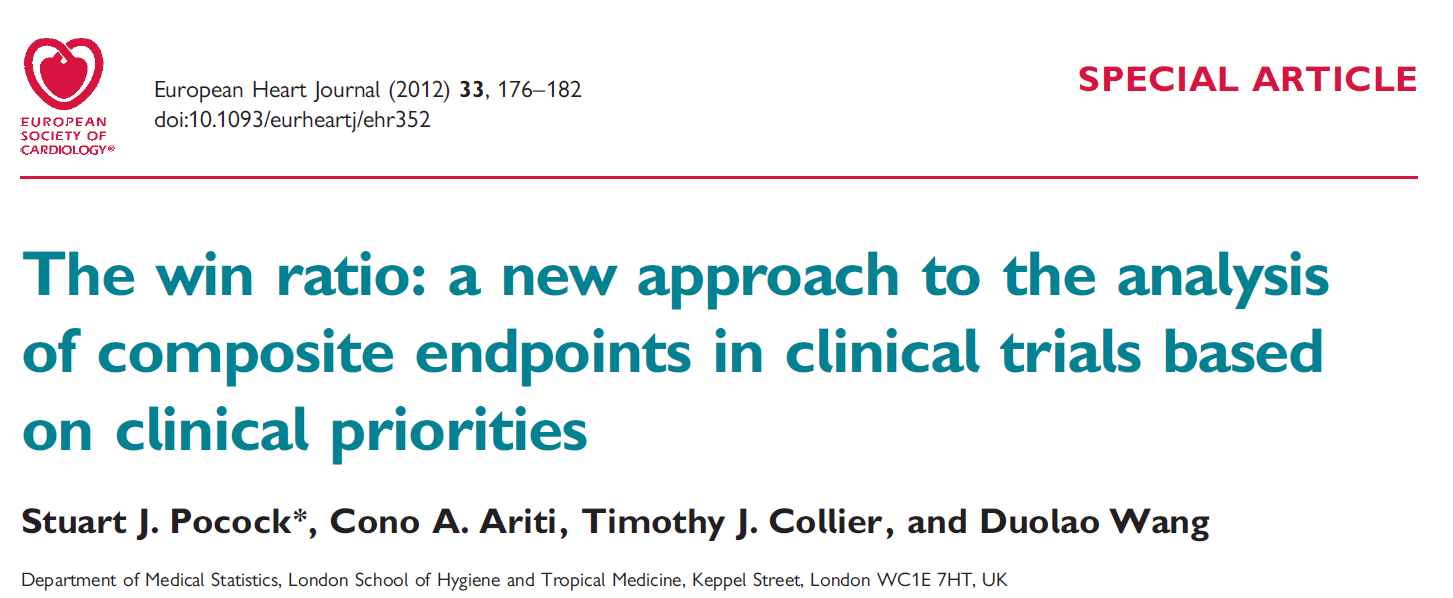 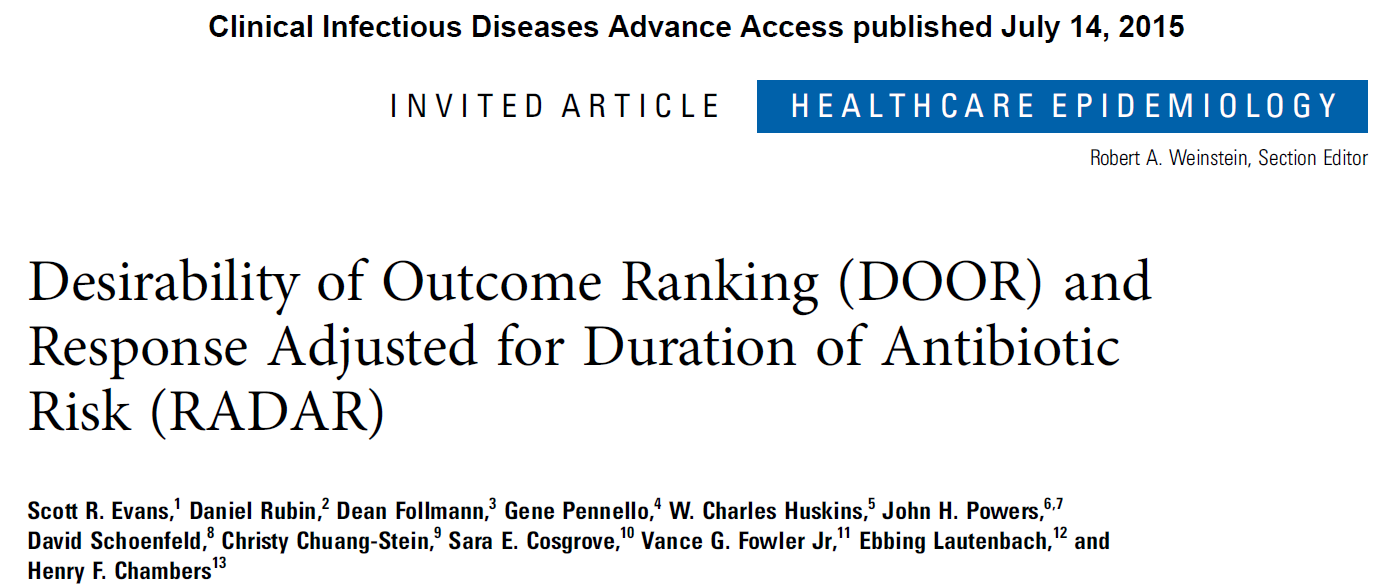 “Treat the patient, not the disease.”
David Clifford, MD

What if we evaluate interventions by how well they treat the patient?

Focus on:
Systematic evaluation of benefits and harms
Pragmatism
Desirability of Outcome Ranking (DOOR)
Positive chemo response with small PN AUC
Positive chemo response with large PN AUC
Negative chemo response with small PN AUC
Negative chemo response with large PN AUC
Death

Finer gradations possible
DOOR
Northward migration of proportions of patients 
relative to control?
Analyses
Via pairwise comparisons
DOOR probability: Probability that a randomly selected patient in Arm A has a more desirable outcome than a patient in the control arm (+ half credit for ties)
Win ratio: #wins / #losses

Partial credit
Partial Credit Example: 4 Categories
For transparency and pre-specification, partial credit can be surveyed from experts or obtained from patients

Can we allow for patient/clinician preferences?
Plot: Contours of effects as partial credit varies.Allows for personal preference decisions.
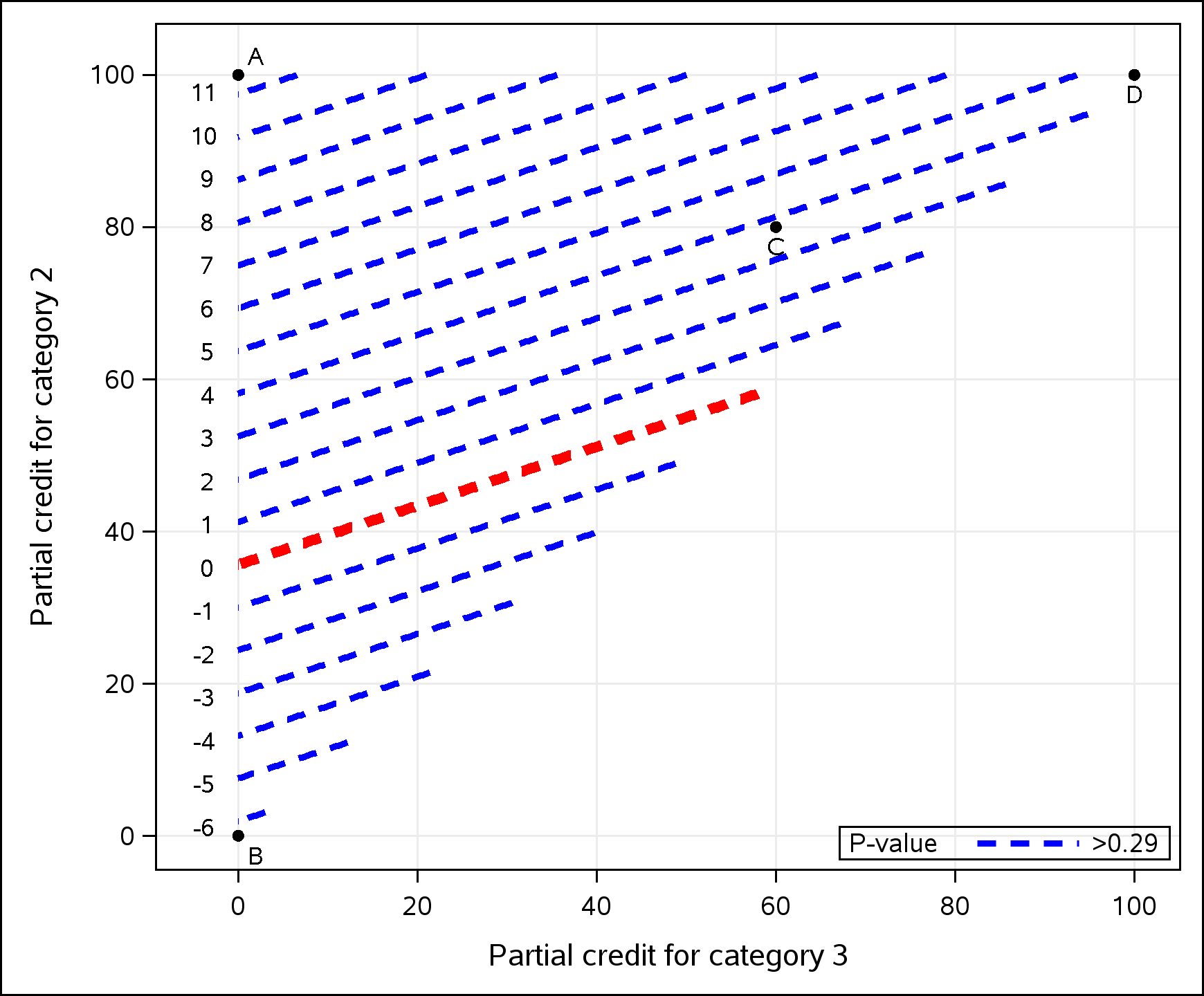 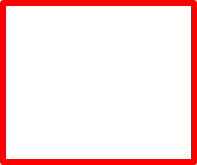 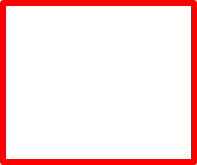 Only survival matters
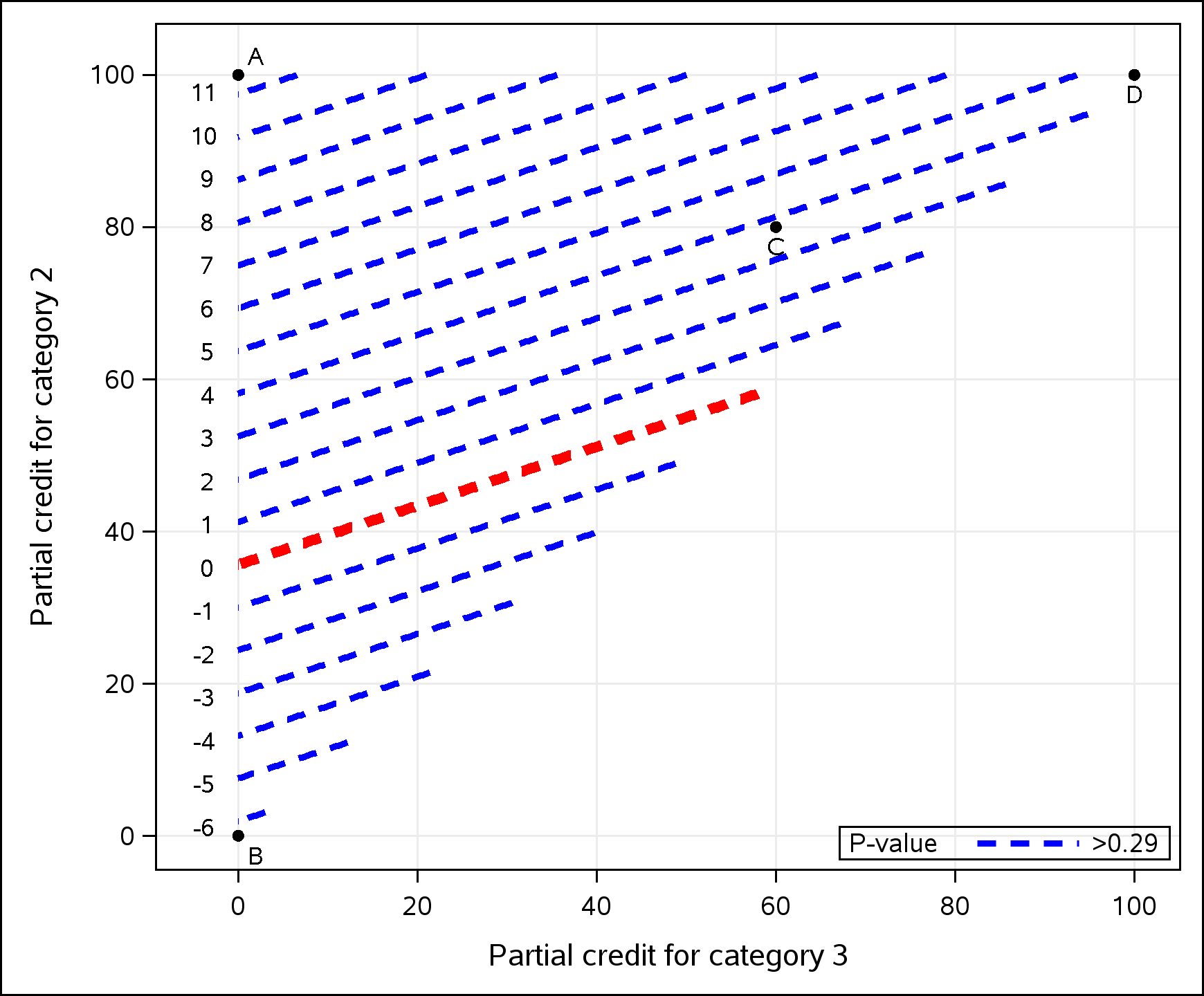 Result: 5 point advantage for new treatment
Only surviving with good cancer and PN outcomes matter
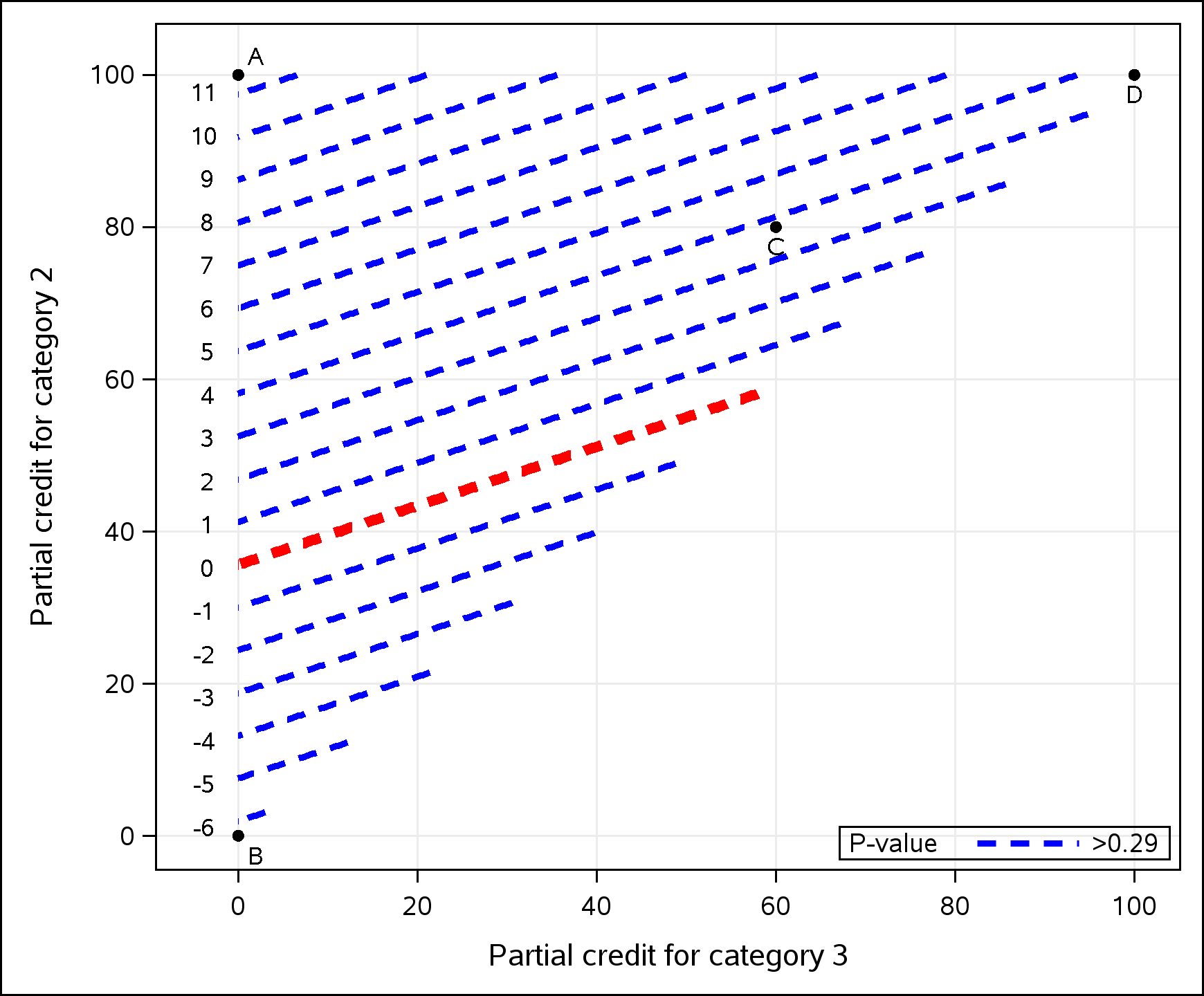 Result: 6 point advantage for control
Only surviving with modest cancer and PN outcomes matter
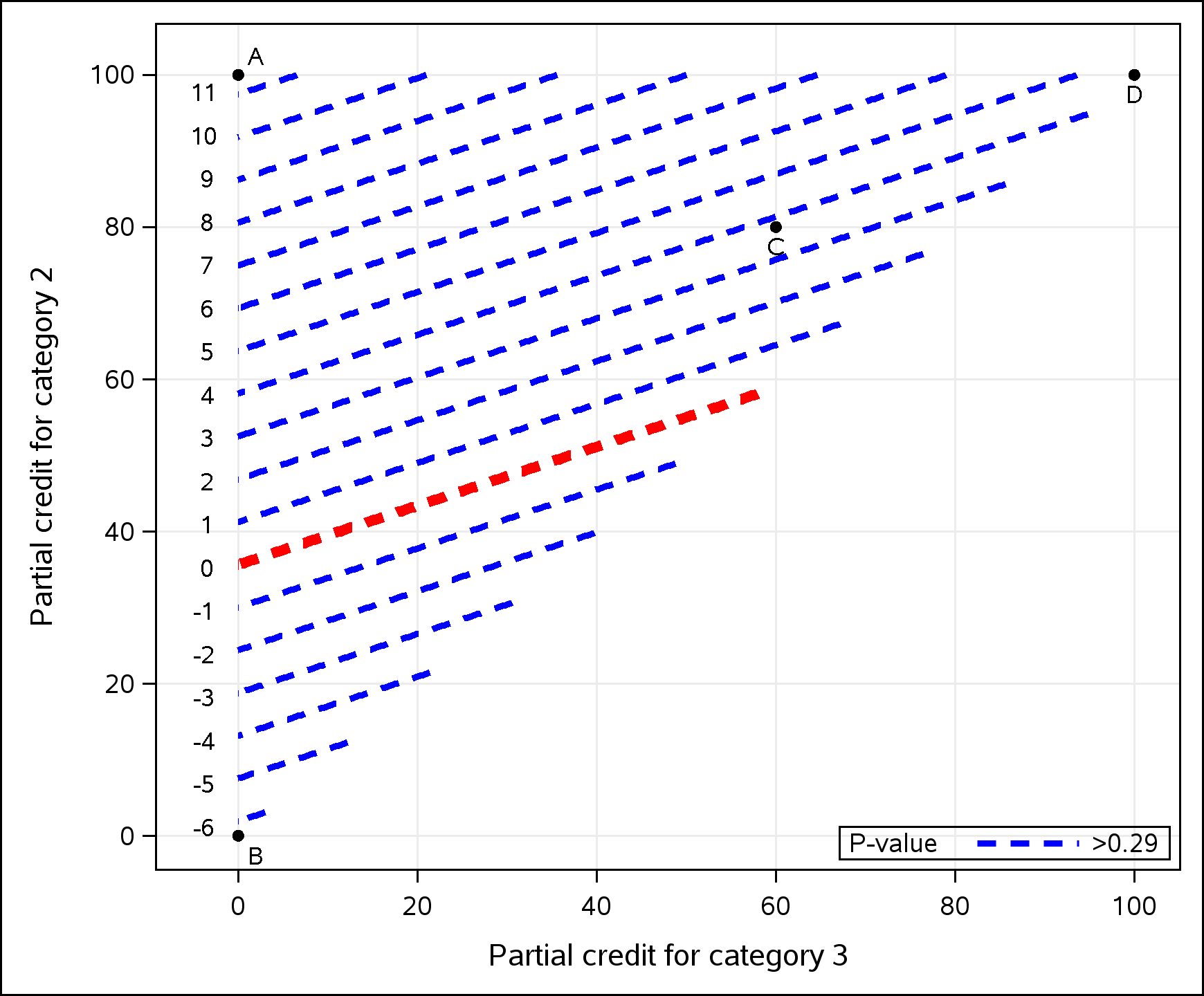 Result: 11 point advantage for new treatment
Compromise
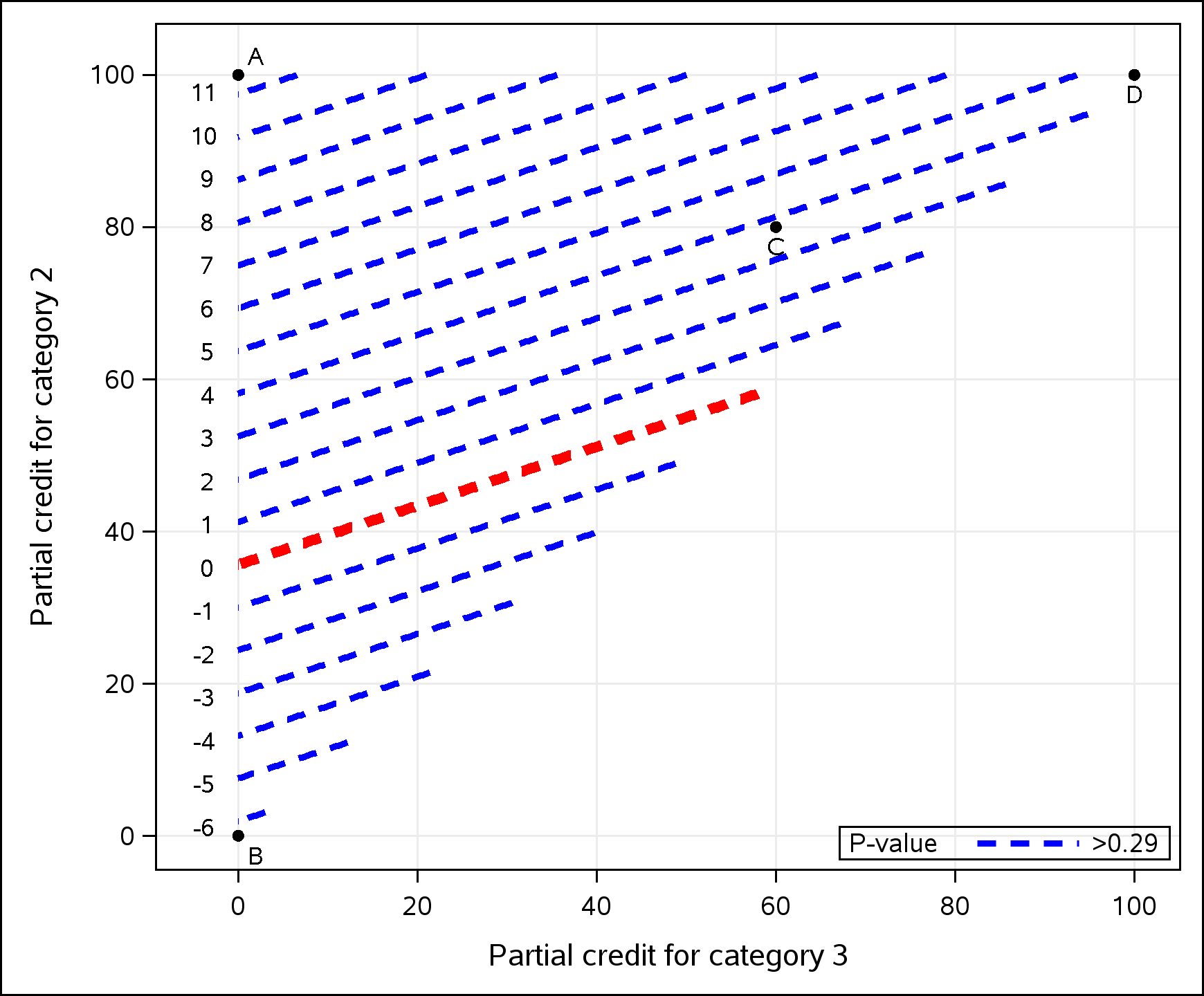 Result: 4 point advantage for new treatment
AUC: Longitudinal States of PN
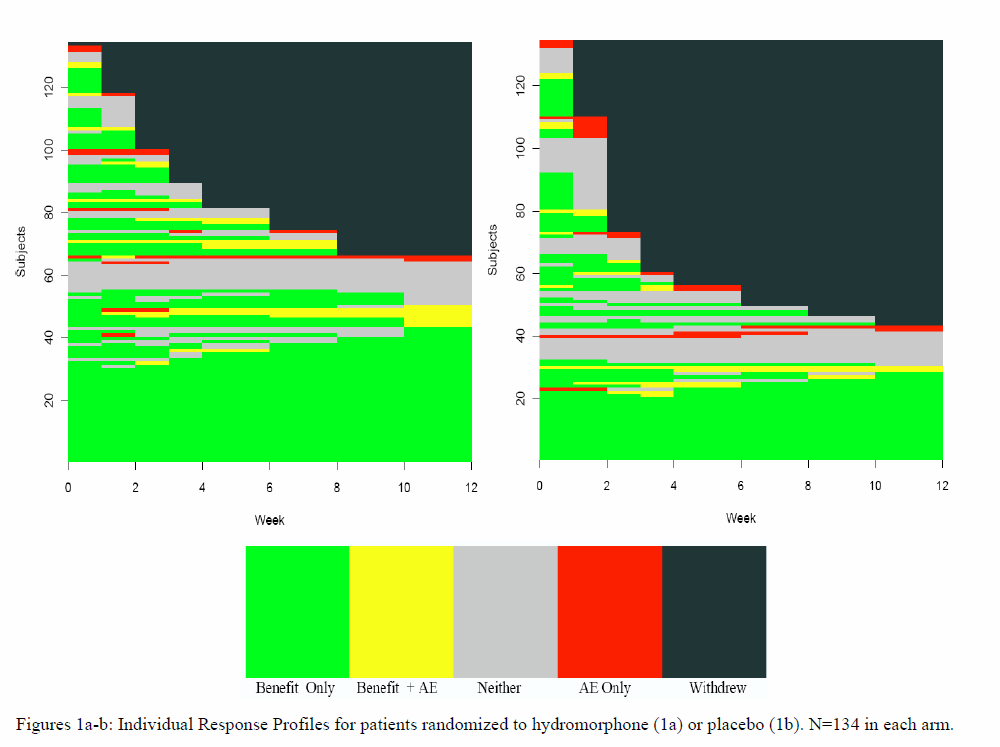 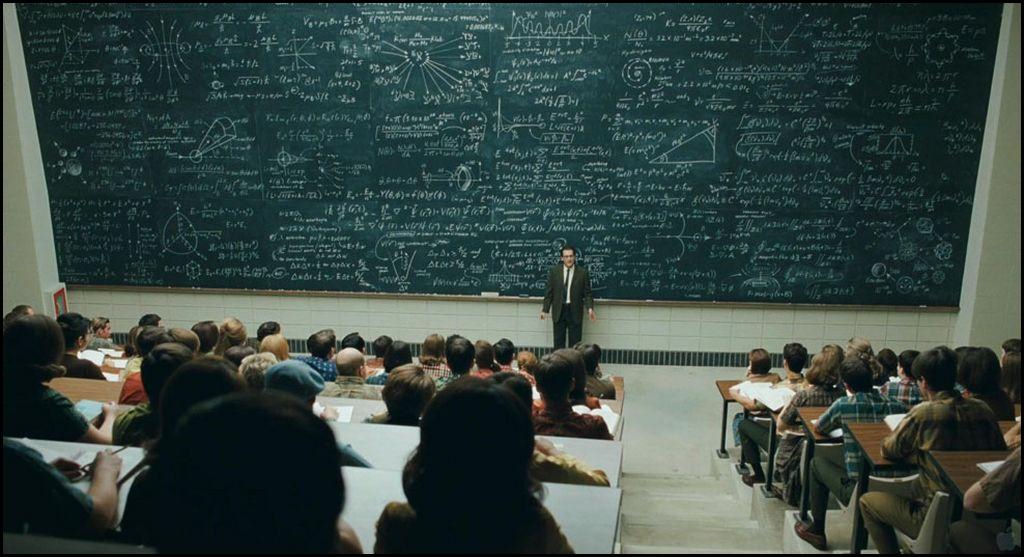 As you can see dear colleagues, this is intuitively obvious 
to even the most casual of observers…
or the ramblings of a lunatic.
Thank you.